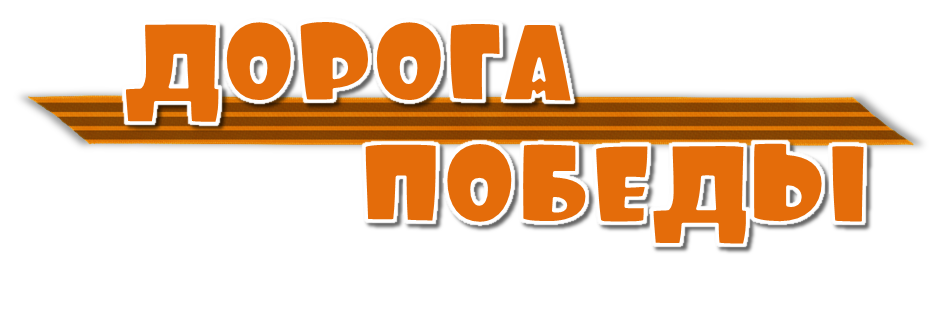 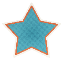 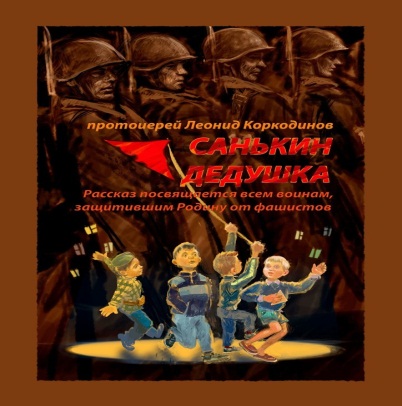 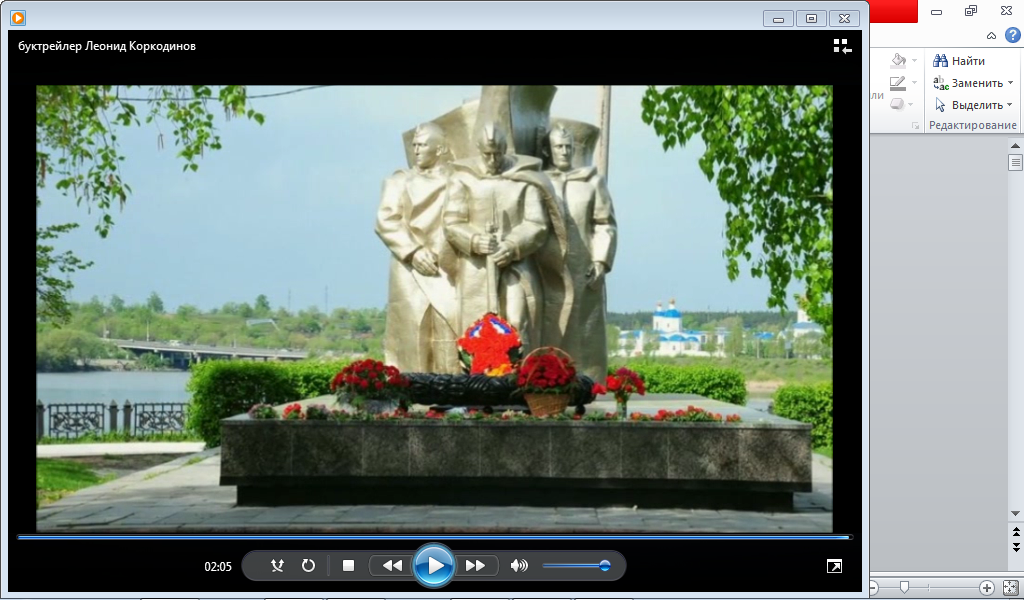 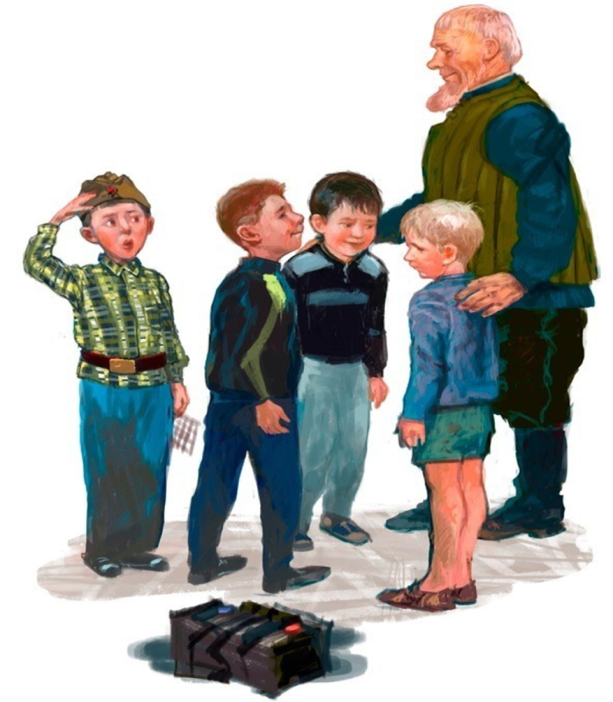 Интерактивный квест 
для старших дошкольников и их родителей по мотивам рассказа батюшки Леонида Михайловича  Коркодинова «САНЬКИН ДЕДУШКА»
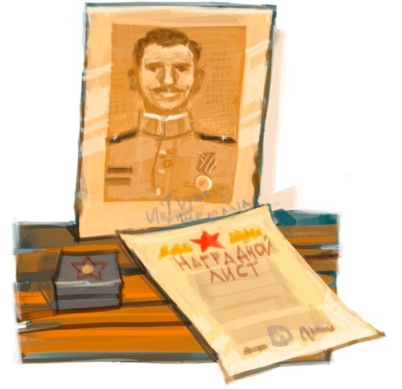 Составила воспитатель: Селюнина Елена Сергеевна
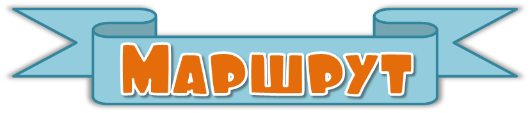 Кто были главные герои рассказа Леонида Коркодинова
«Санькин дедушка»
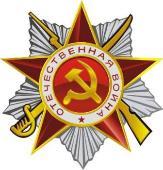 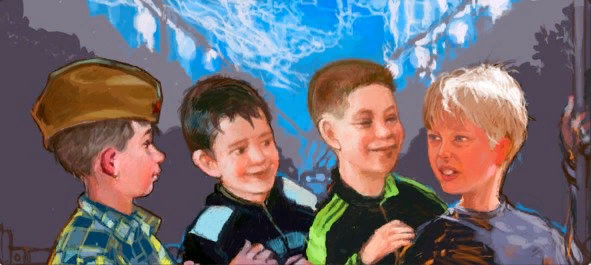 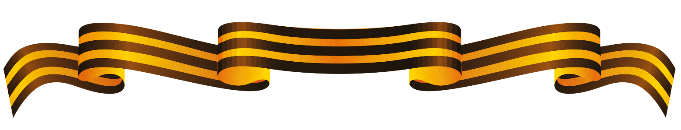 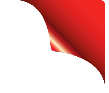 Четыре друга - первоклассника: Санька, Лёшка, 
Димка и Ваня
Ответ
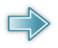 Кому посвящен рассказ «Санькин дедушка»?
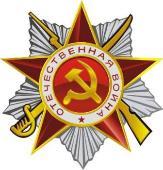 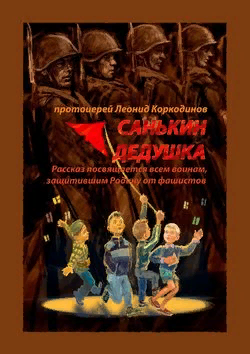 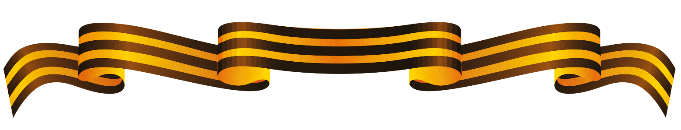 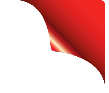 Рассказ посвящается всем воинам, защитившим Родину от фашистов
Ответ
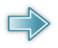 Куда в рассказе отправились ребята после школы?
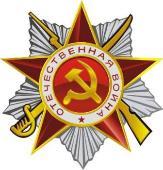 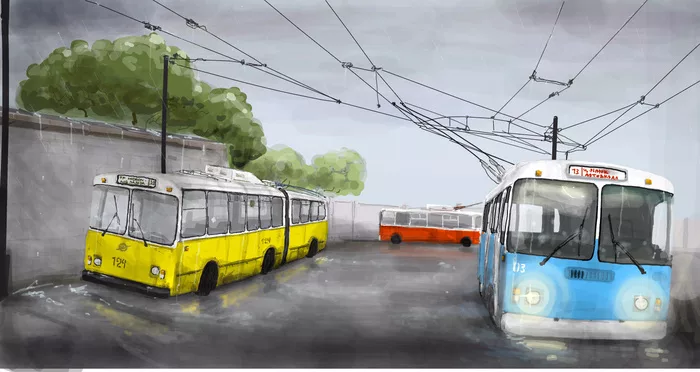 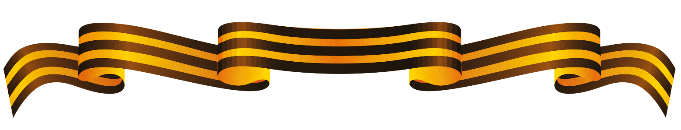 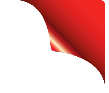 В троллейбусное ДЕПО
Ответ
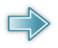 С кем ребята познакомились в троллейбусном депо?
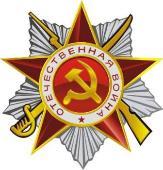 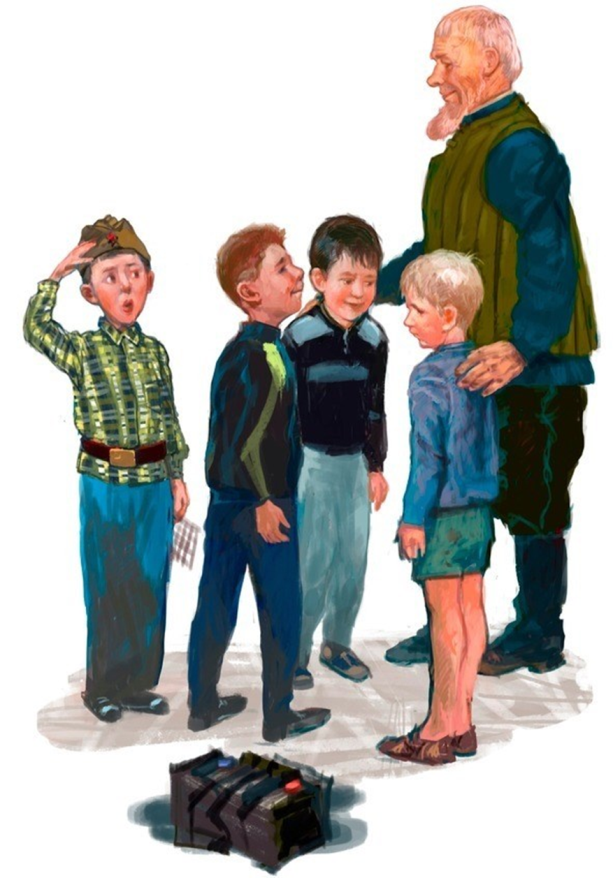 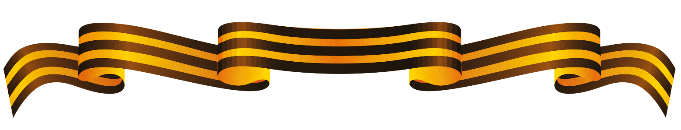 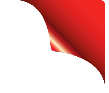 Со сторожем дедушкой Пашей
Ответ
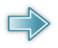 Кем оказался сторож дедушка Паша?
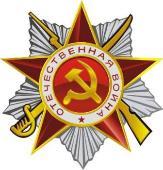 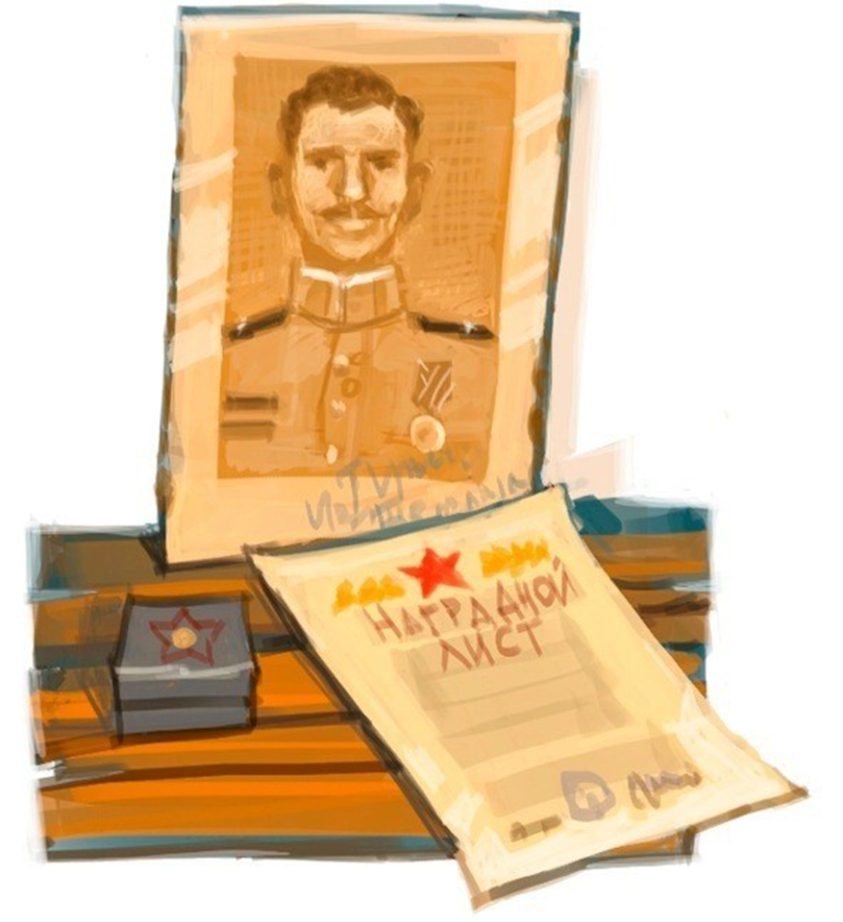 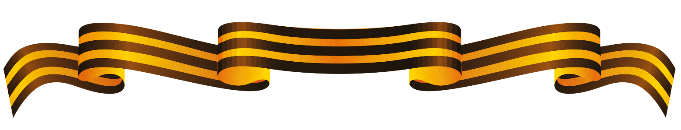 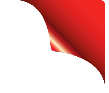 Ветеран - разведчик
Ответ
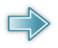 Как называли плененных врагов, которые рассказывали важные сведения? За этим человеком однажды дедушку Пашу послали в разведку. Тогда в бою его сильно ранило, но этого … он все же доставил в свой полк.
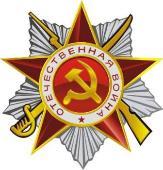 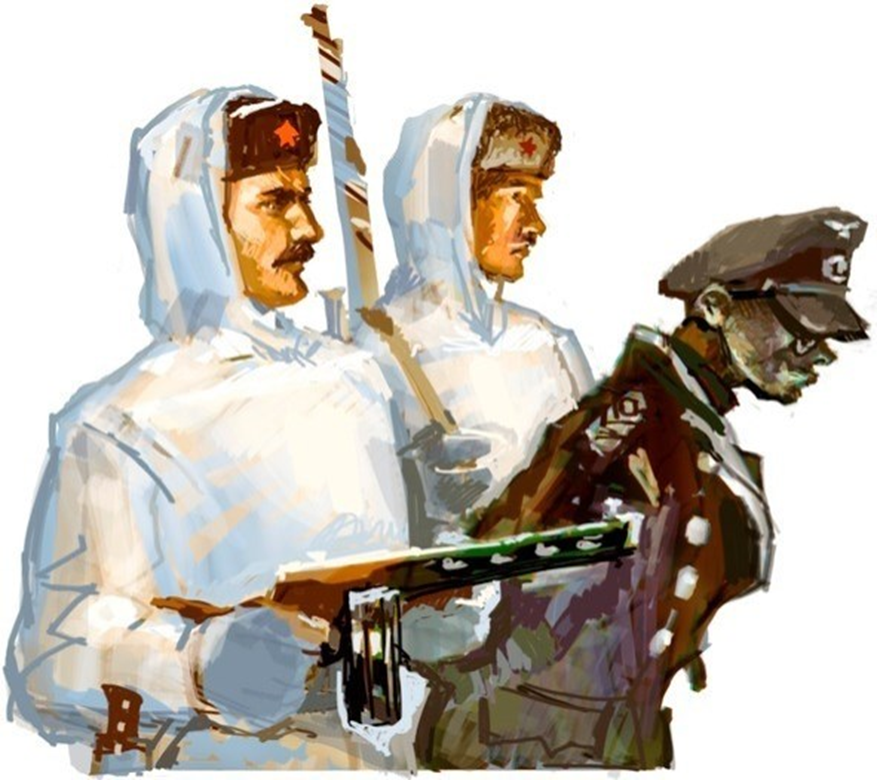 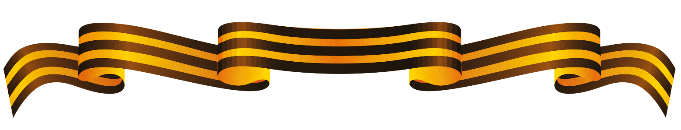 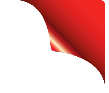 «ЯЗЫК»
Ответ
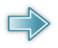 Как у главного героя рассказа Вани звали прадеда, который погиб в Великой Отечественной войне?
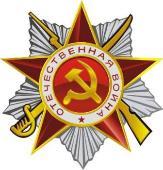 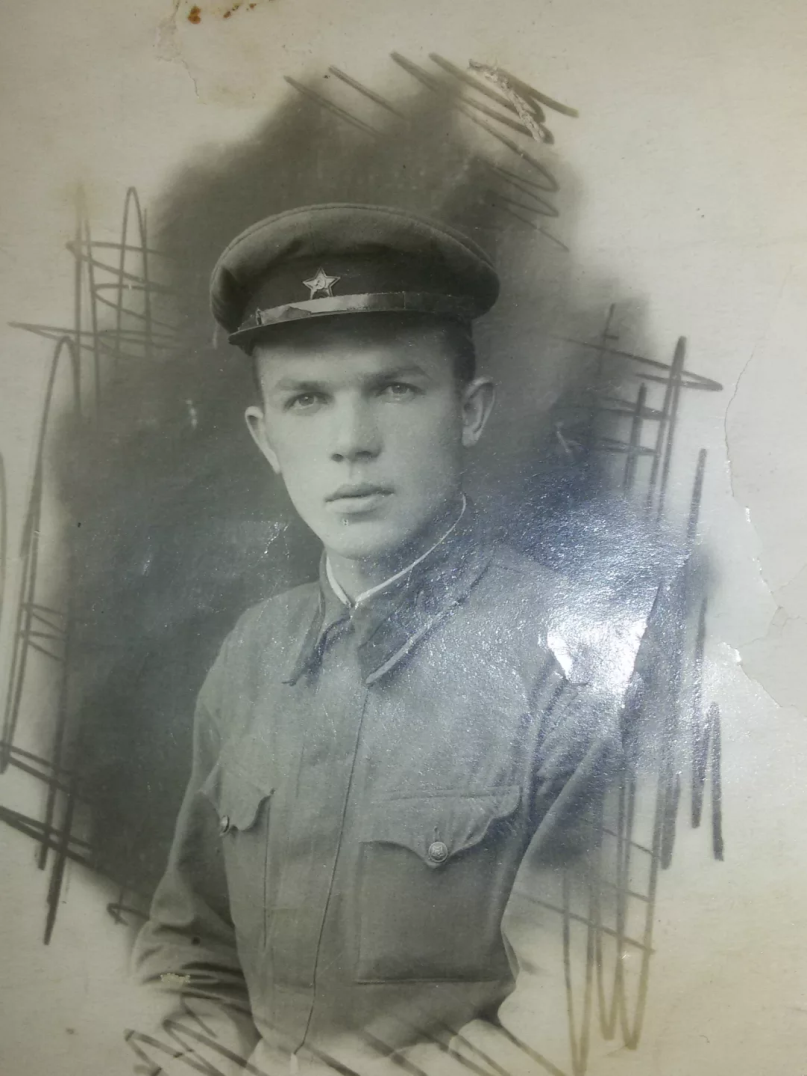 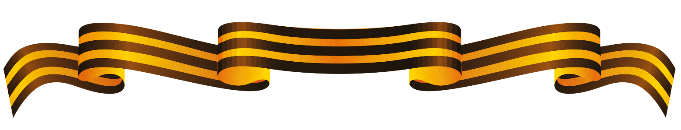 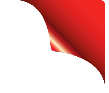 Дедушка Григорий
Ответ
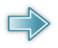 Музей военной техники
Ключ шифра
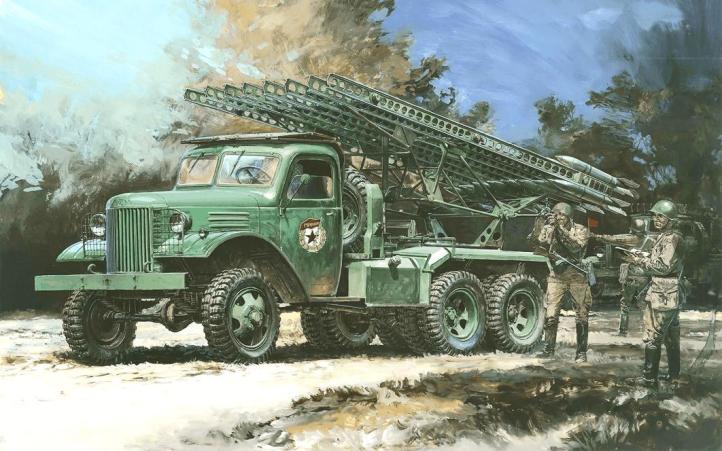 Шифровка
С помощью ключа прочитайте
зашифрованное слово.
Нажимая на числа в шифровке, 
проверьте правильность ответа
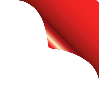 1
10
6
17
16
10
Посмотреть
К
А
Т
Ю
Ш
А
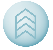 Музей военной техники
Ключ шифра
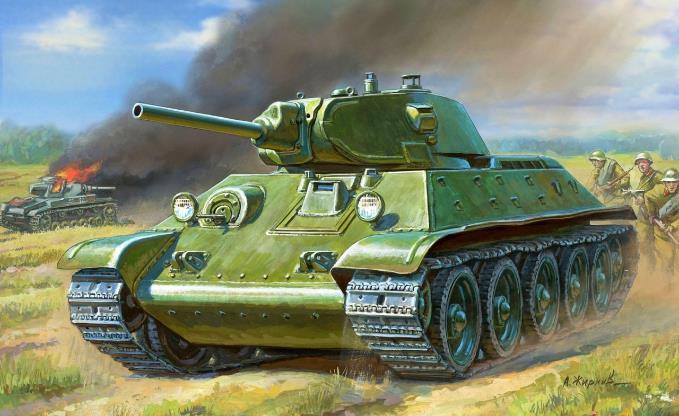 Шифровка
С помощью ключа прочитайте
зашифрованное слово.
Нажимая на числа в шифровке, 
проверьте правильность ответа
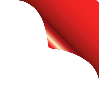 6
10
5
1
Посмотреть
Т
А
Н
К
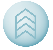 Музей военной техники
Ключ шифра
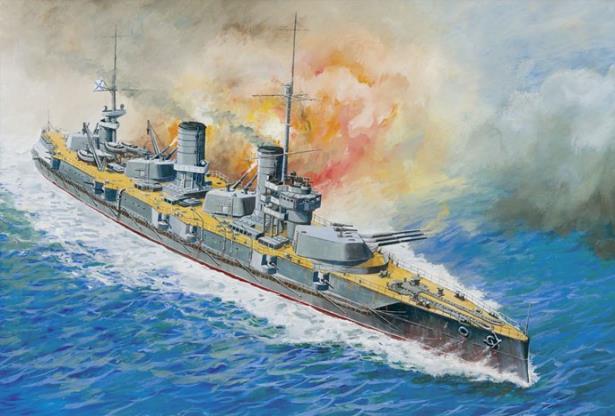 Шифровка
С помощью ключа прочитайте
зашифрованное слово.
Нажимая на числа в шифровке, 
проверьте правильность ответа
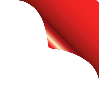 11
9
5
1
15
4
Посмотреть
Л
И
Н
К
О
Р
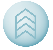 Музей военной техники
Ключ шифра
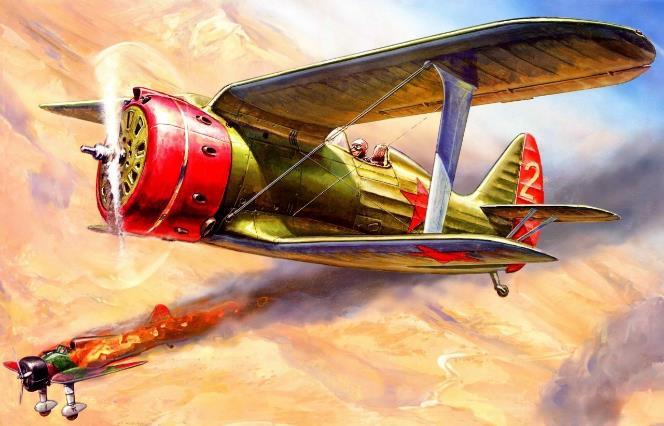 Шифровка
С помощью ключа прочитайте
зашифрованное слово.
Нажимая на числа в шифровке, 
проверьте правильность ответа
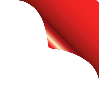 9
2
6
4
13
3
9
6
13
11
7
Посмотреть
И
С
Т
Р
Е
Б
И
Т
Е
Л
Ь
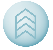 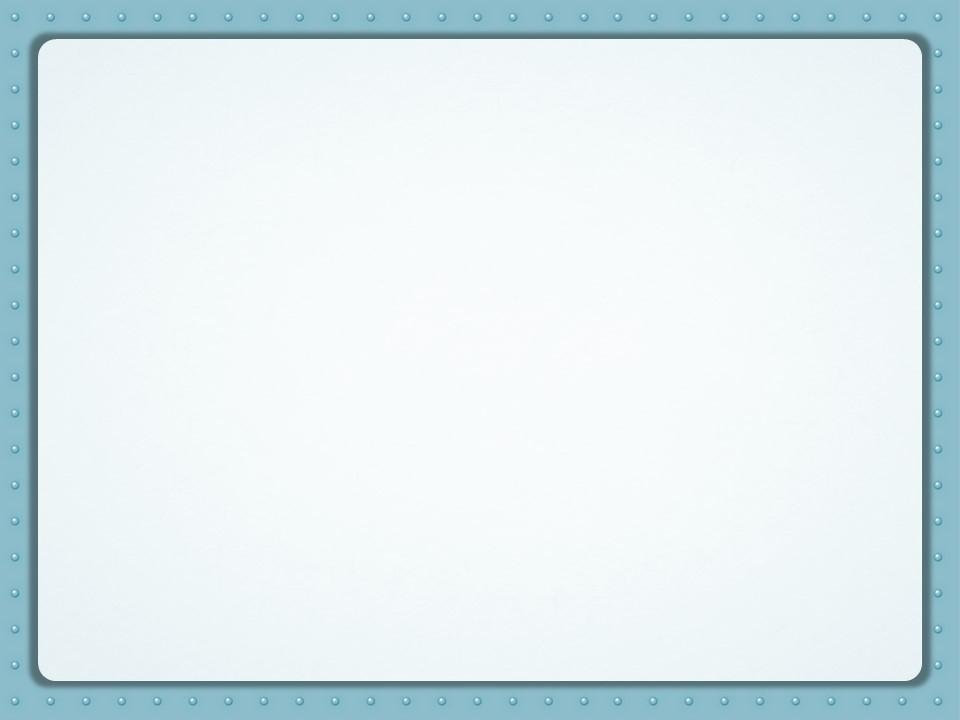 Школа молодого бойца
Школа молодого бойца
П
Р
А
В
И
Л
А
На параде криком «Ура!» войска приветствуют главнокомандующего
Стремительное нападение войск 
на противника с криком «Ура!»
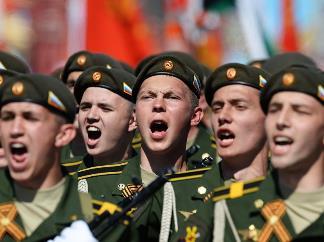 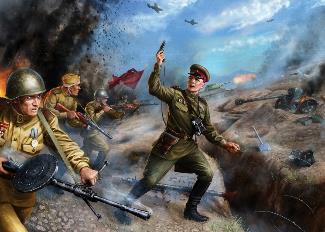 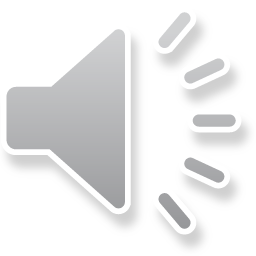 А
Т
А
К
А
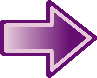 Прочитайте задание.
Произнесите отгаданное слово вслух.
Нажмите на стрелку, чтобы проверить ответ.
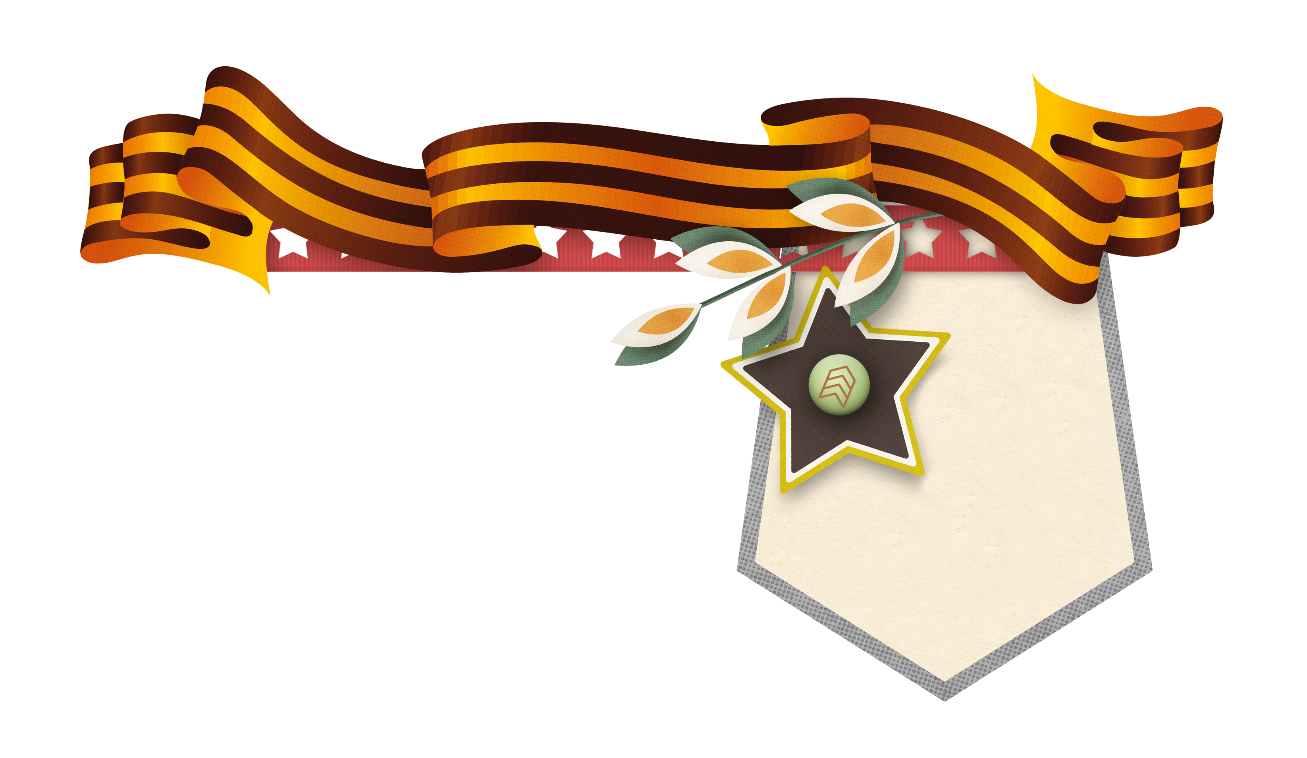 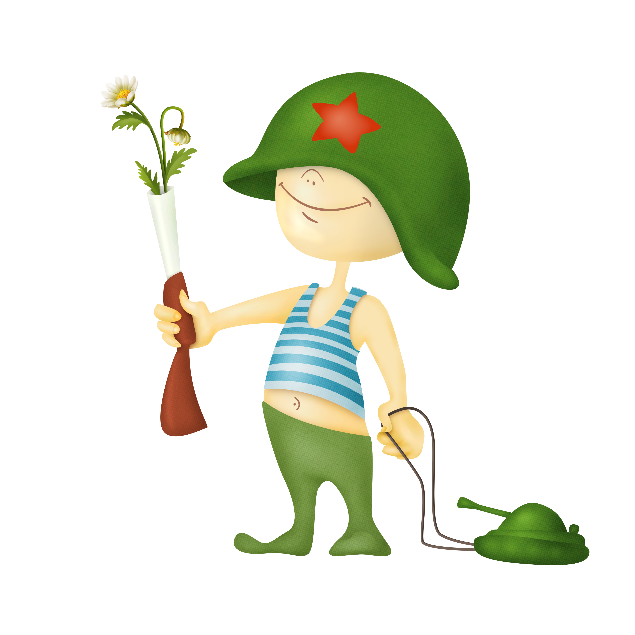 Начать
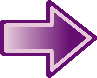 Школа молодого бойца
Георгий Константинович Жуков – выдающийся маршал периода Великой Отечественной войны 1941-1945
Высшее воинское звание в Российской армии
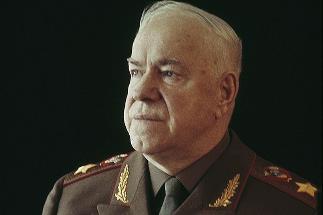 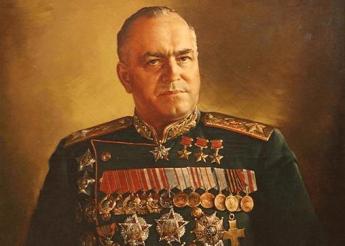 А
Т
А
К
А
М
А
Р
Ш
А
Л
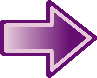 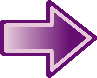 Школа молодого бойца
Государственный флаг России представляет собой полотнище 
из трёх горизонтальных полос
Один из символов государства, полотнище прикреплённое с одной стороны к древку
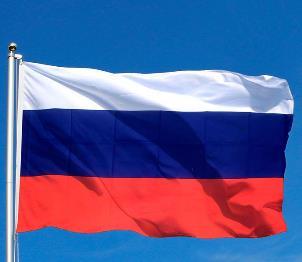 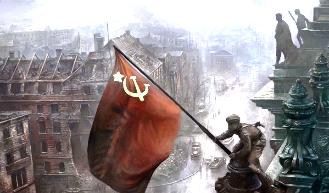 А
Т
А
К
А
М
А
Р
Ш
А
Л
Ф
Л
А
Г
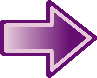 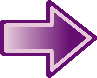 Школа молодого бойца
Тельняшки появились 
во времена парусного флота: бело-синие полоски помогали видеть матроса
 на фоне парусов любого цвета
Нательная рубашка, имеющая окраску 
в виде чередующихся горизонтальных белых полос и полос другого цвета
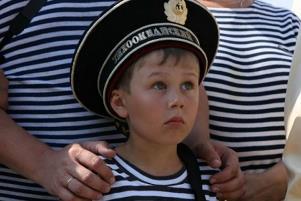 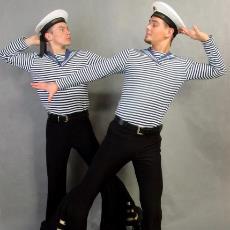 А
Т
А
К
А
М
А
Р
Ш
А
Л
Ф
Л
А
Г
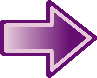 Т
Е
Л
Ь
Н
Я
Ш
К
А
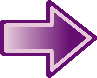 Школа молодого бойца
Морская пехота — береговые войска. Чёрный берет и тёмно-синий китель — отличительный знак морских пехотинцев
Род сухопутных войск, предназначенный для ведения боя в пешем порядке или на боевых машинах
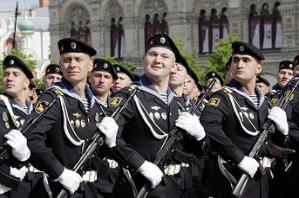 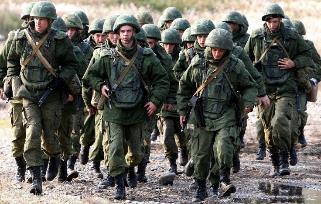 А
Т
А
К
А
М
А
Р
Ш
А
Л
Ф
Л
А
Г
Т
Е
Л
Ь
Н
Я
Ш
К
А
П
Е
Х
О
Т
А
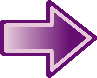 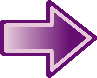 Школа молодого бойца
Ветераны Великой Отечественной войны защищали нашу страну в годы войны 
с фашистами и победили!
Старый, опытный воин, участник прошедшей войны
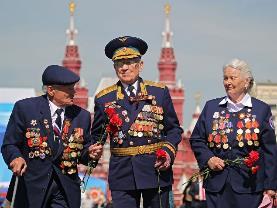 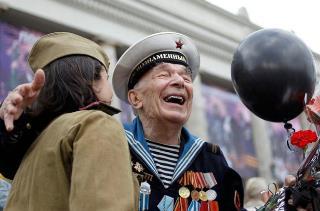 А
Т
А
К
А
М
А
Р
Ш
А
Л
Ф
Л
А
Г
Т
Е
Л
Ь
Н
Я
Ш
К
А
П
Е
Х
О
Т
А
В
Е
Т
Е
Р
А
Н
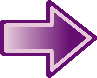 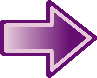 Школа молодого бойца
9 мая – День победы, государственный праздник России, 
в городах проходит парад и праздничный салют
Успех в бою, в войне, полное поражение войск противника
(врага)
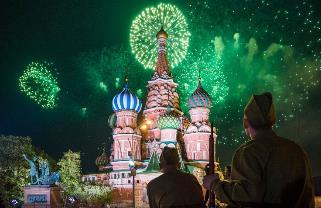 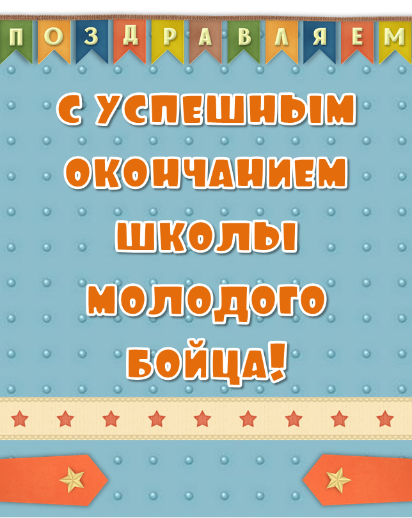 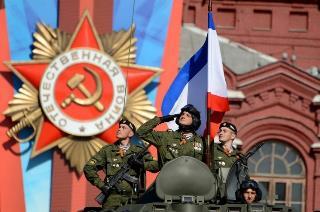 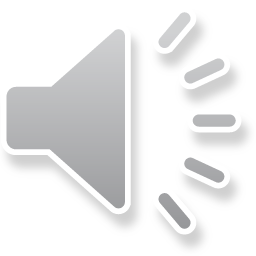 А
Т
А
К
А
М
А
Р
Ш
А
Л
Ф
Л
А
Г
Т
Е
Л
Ь
Н
Я
Ш
К
А
П
Е
Х
О
Т
А
В
Е
Т
Е
Р
А
Н
П
О
Б
Е
Д
А
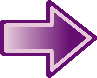 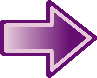 Музыкальная игра: «Угадай мелодию военной песни»
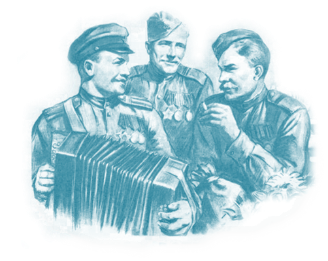 Нажмите на граммофон в верхнем правом углу слайда, послушайте музыку.
Определите, фрагмент какой песни прозвучал.
Щелчком мыши выберите ответ из предложенных.
Если ответ правильный, откроется фрагмент пазла. Неверный ответ исчезает.
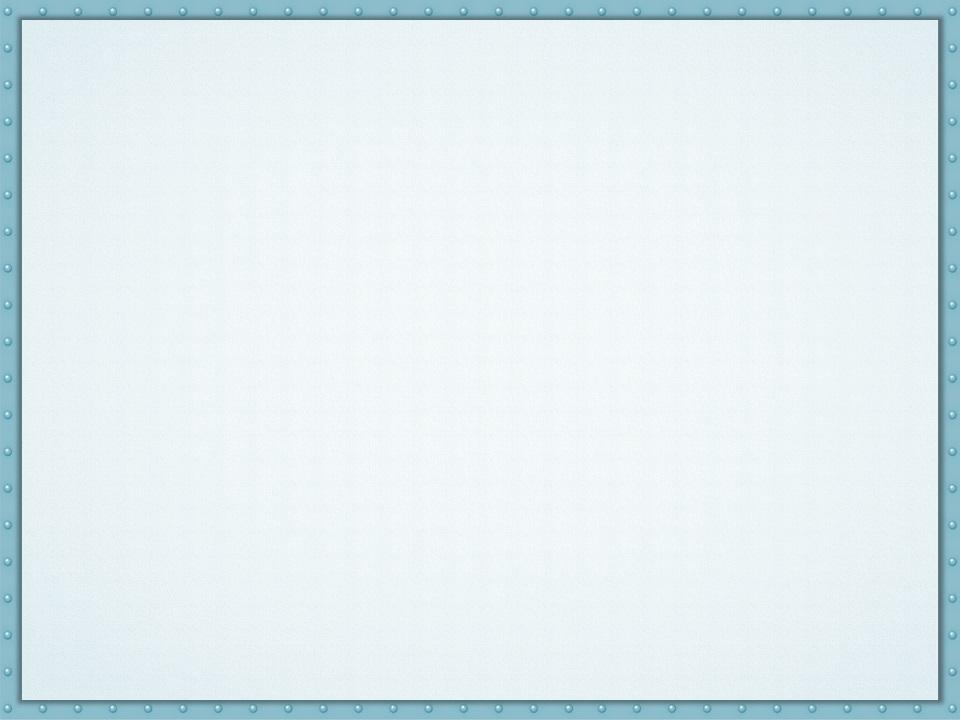 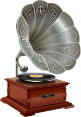 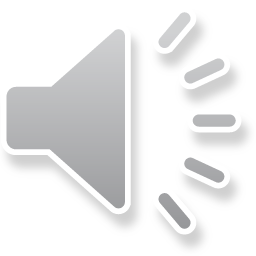 Нажмите на граммофон, послушайте музыку 
и определите, фрагмент какой песни звучит
Священная война
Катюша
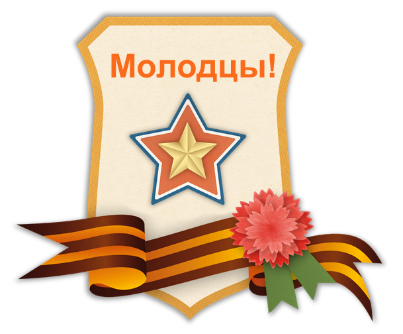 Священная война
Катюша
Тёмная ночь
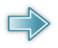 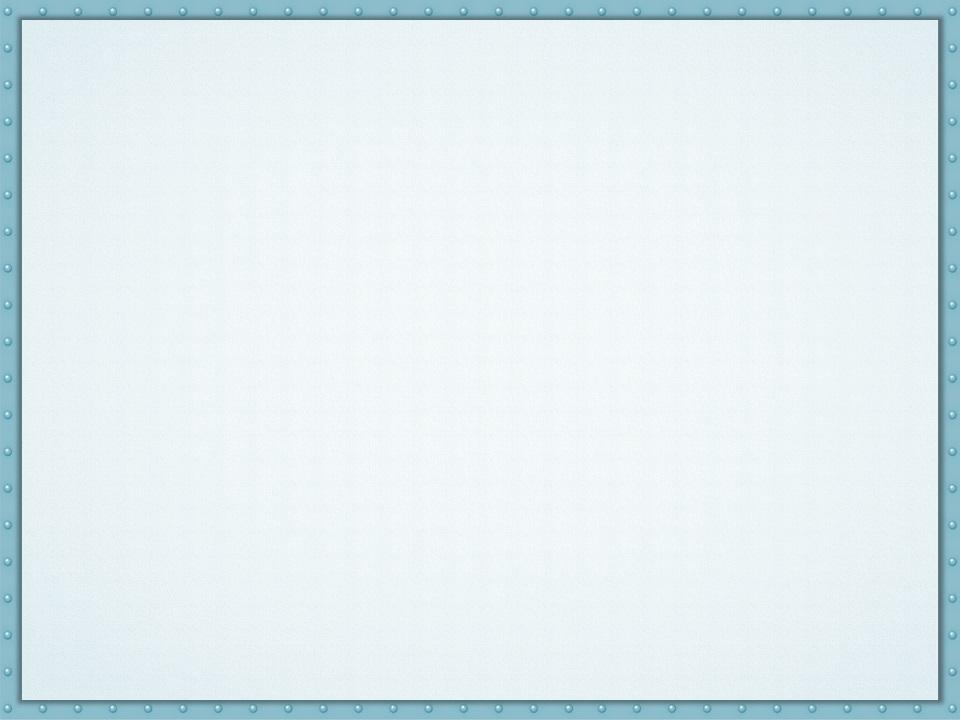 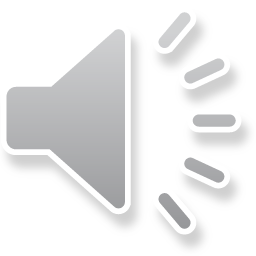 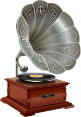 Нажмите на граммофон, послушайте музыку 
и определите, фрагмент какой песни звучит
Случайный вальс
В землянке
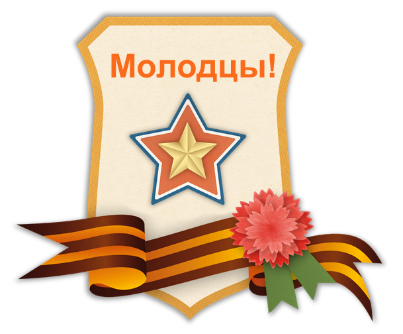 Огонёк
День Победы
В землянке
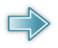 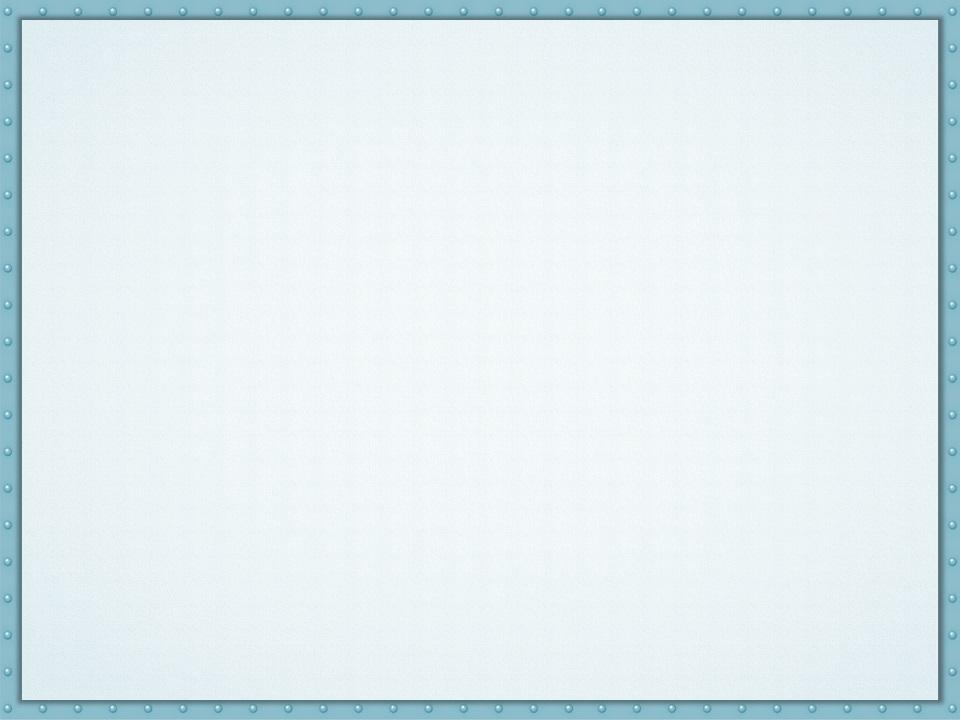 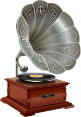 Нажмите на граммофон, послушайте музыку 
и определите, фрагмент какой песни звучит
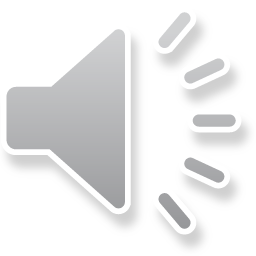 Огонёк
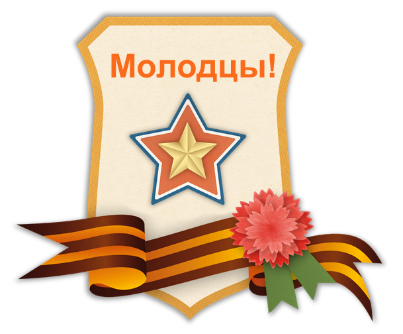 Катюша
Ты ждешь, Лизавета...
В землянке
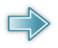 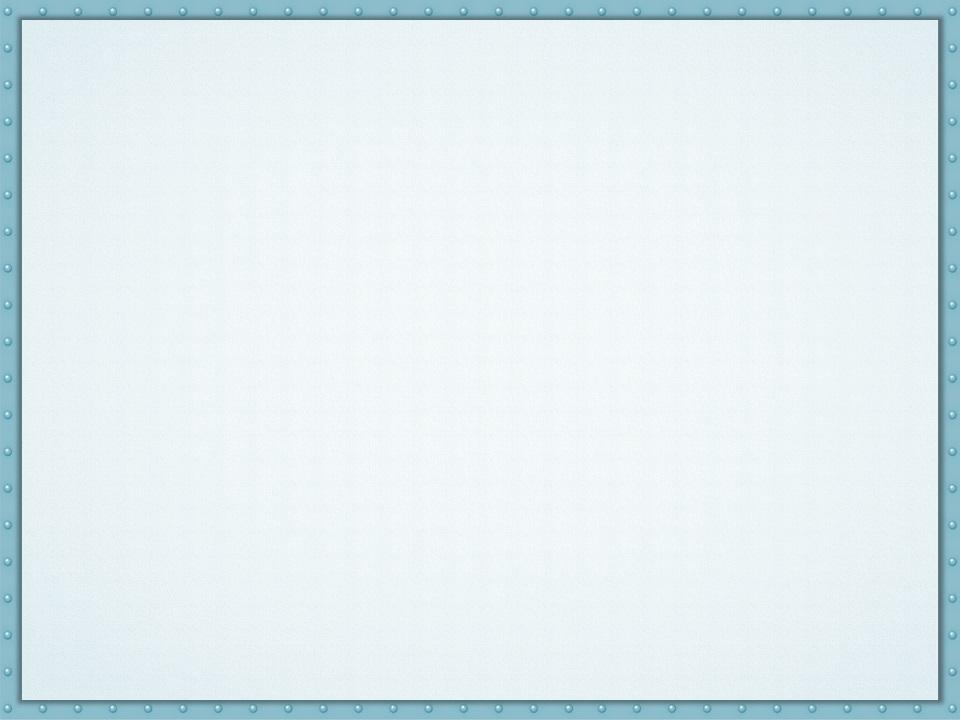 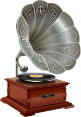 Нажмите на граммофон, послушайте музыку 
и определите, фрагмент какой песни звучит
Ты ждёшь, Лизавета...
Священная война
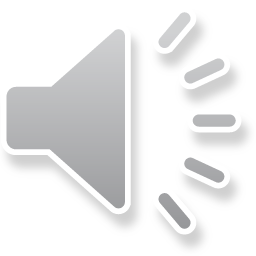 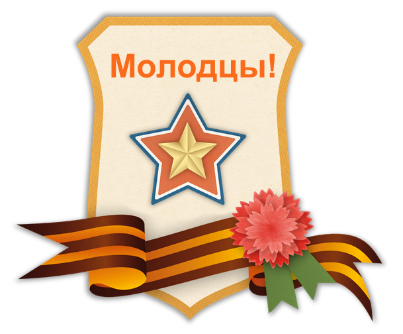 В землянке
Ты ждёшь, Лизавета...
Синий платочек
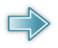 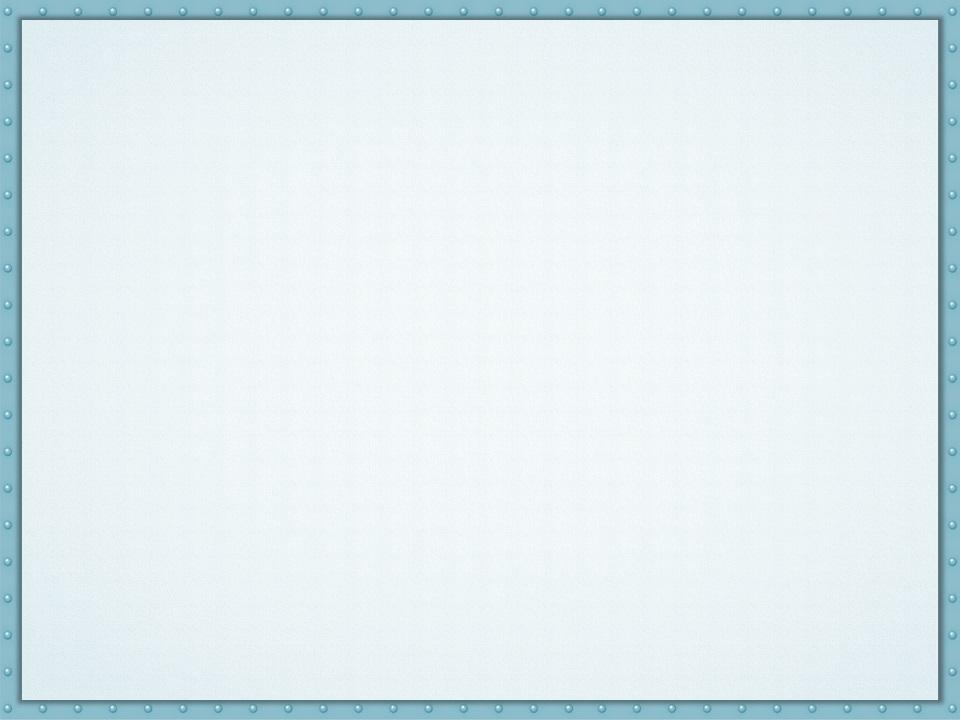 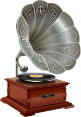 Нажмите на граммофон, послушайте музыку 
и определите, фрагмент какой песни звучит
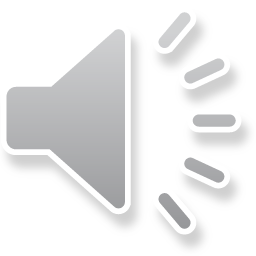 Синий платочек
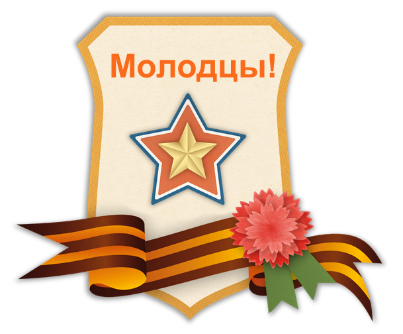 День Победы
Огонёк
Тёмная ночь
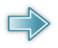 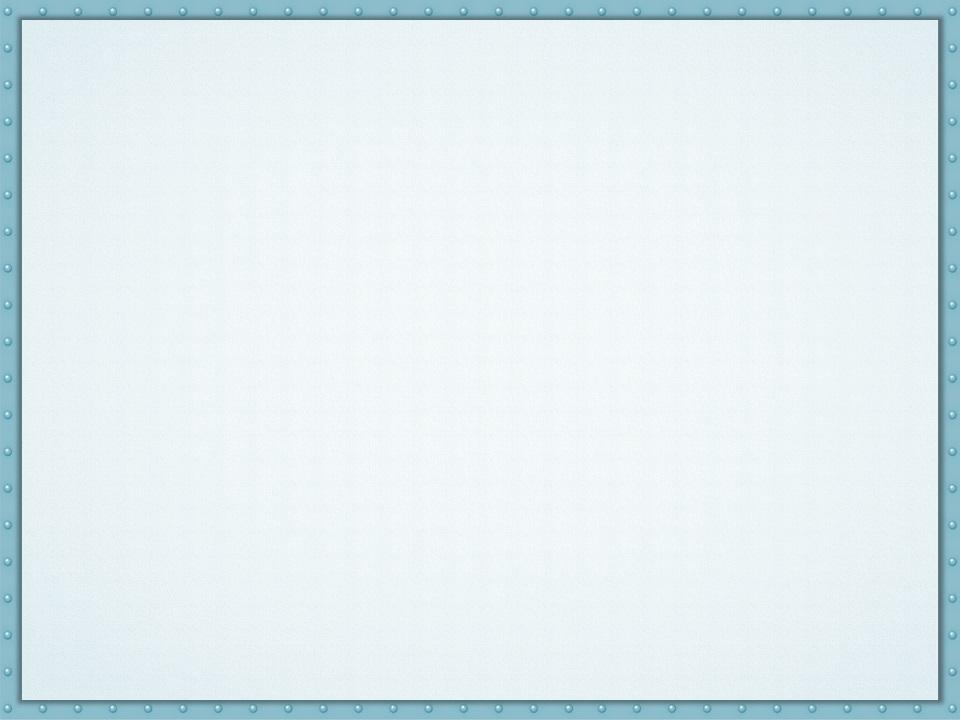 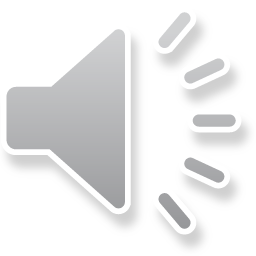 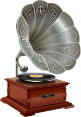 Нажмите на граммофон, послушайте музыку 
и определите, фрагмент какой песни звучит
День победы
Валенки
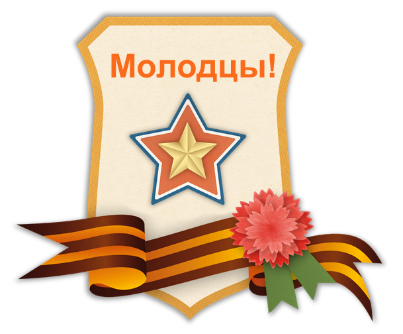 Огонёк
Валенки
Тёмная ночь
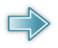 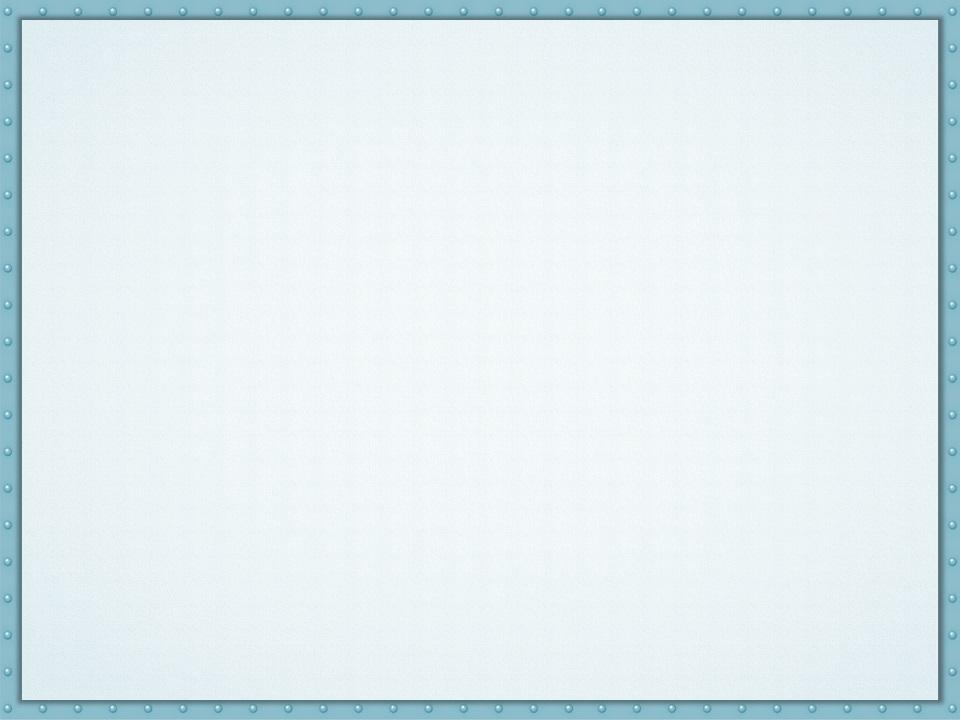 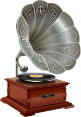 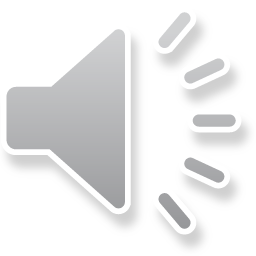 Нажмите на граммофон, послушайте музыку 
и определите, фрагмент какой песни звучит
Катюша
Ты ждёшь, Лизавета
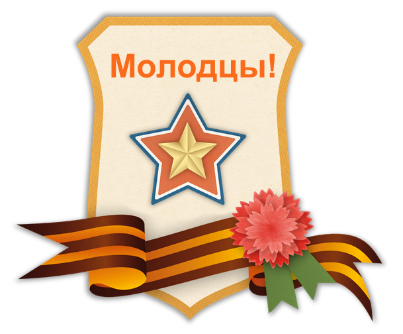 Катюша
В землянке
Синий платочек
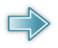 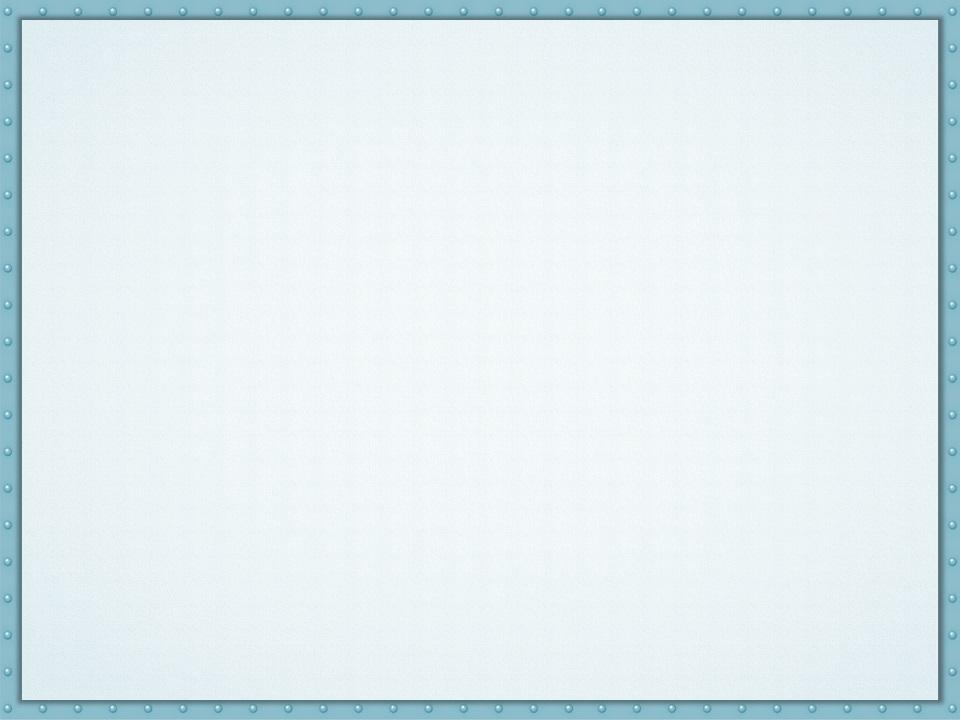 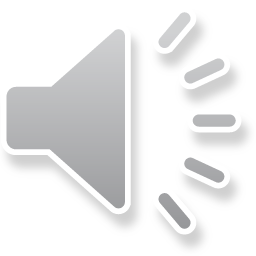 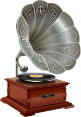 Нажмите на граммофон, послушайте музыку 
и определите, фрагмент какой песни звучит
Тёмная ночь
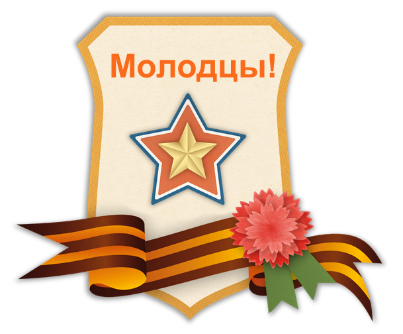 День Победы
Огонёк
Синий платочек
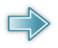 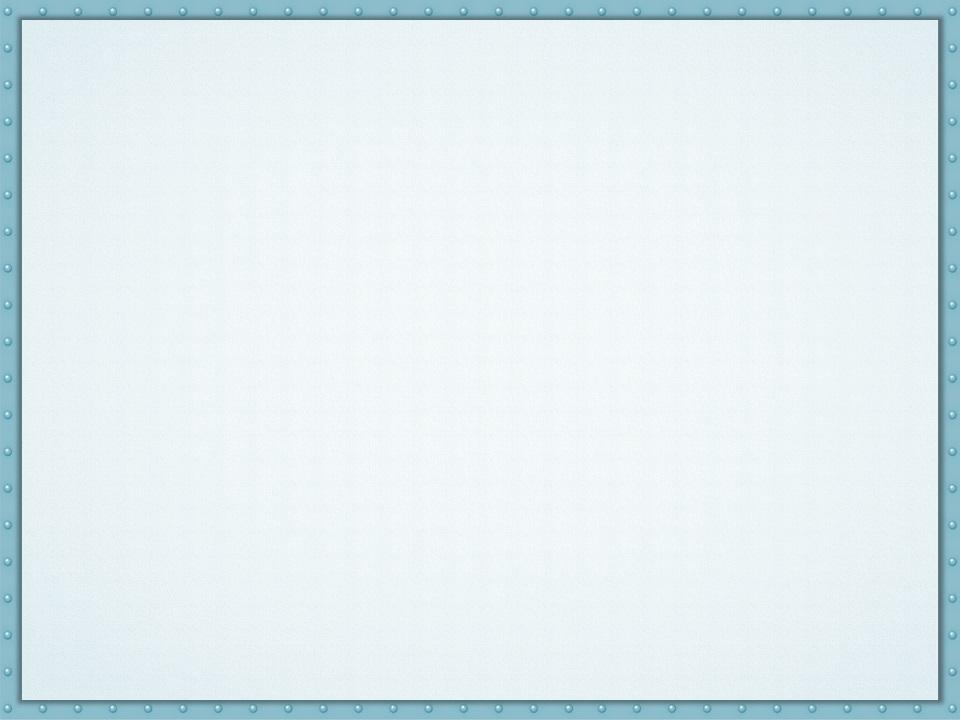 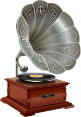 Нажмите на граммофон, послушайте музыку 
и определите, фрагмент какой песни звучит
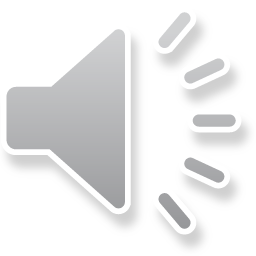 Священная война
День победы
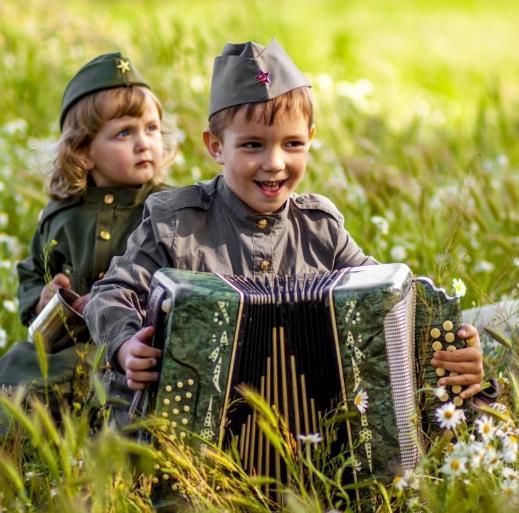 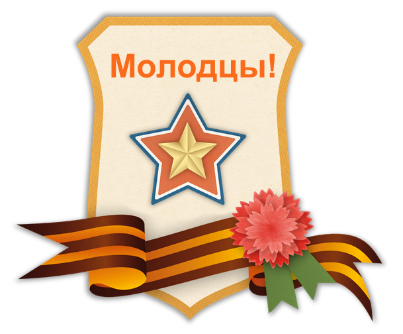 Катюша
День Победы
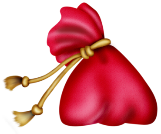 Валенки
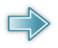 НАРИСУЙ СВОЕГО ГЕРОЯ
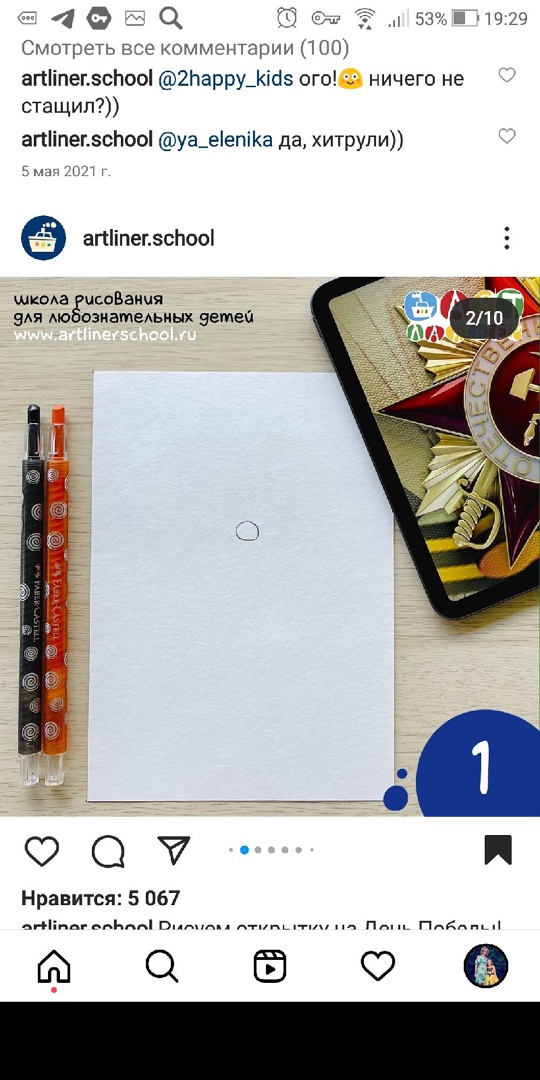 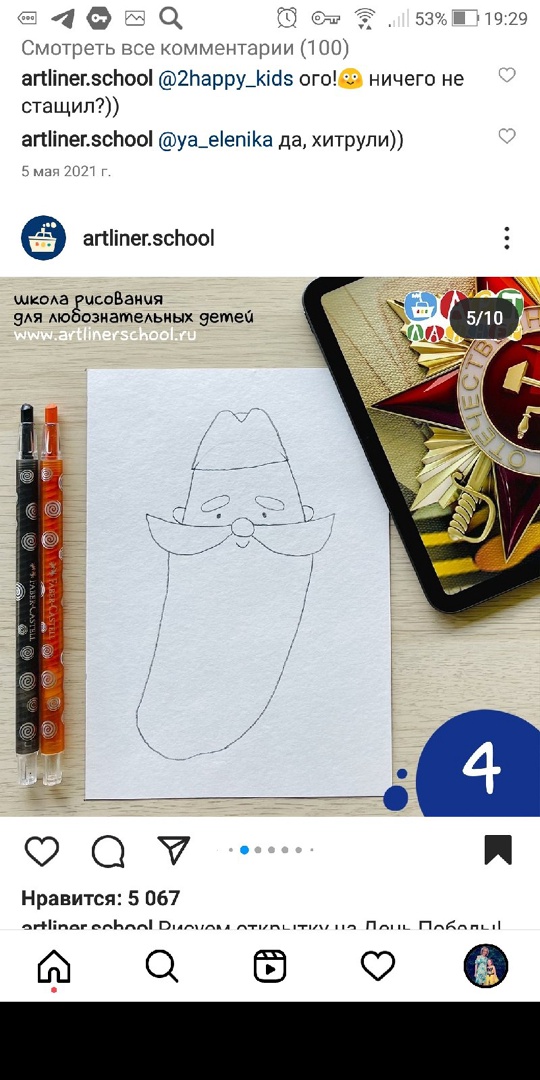 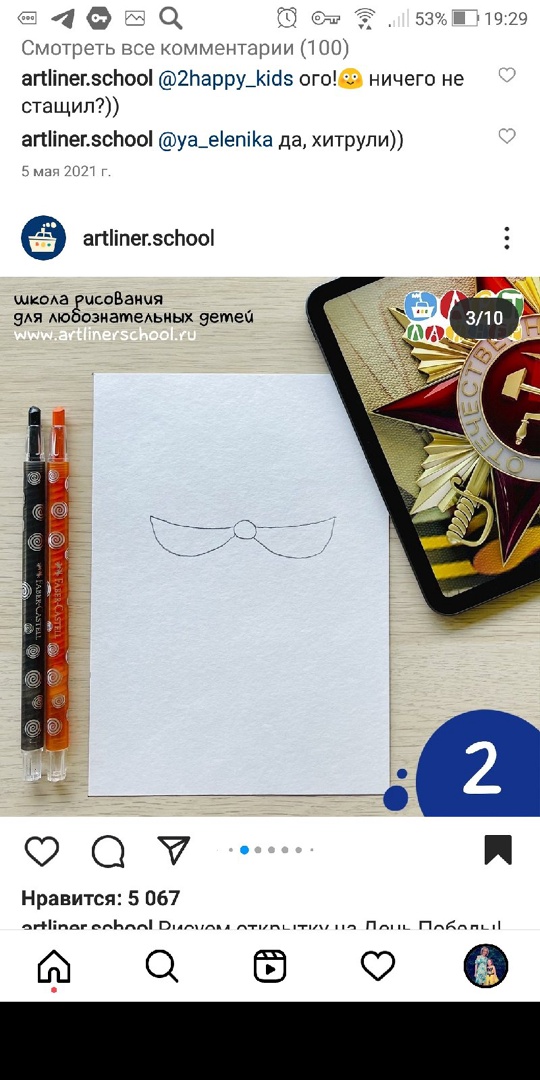 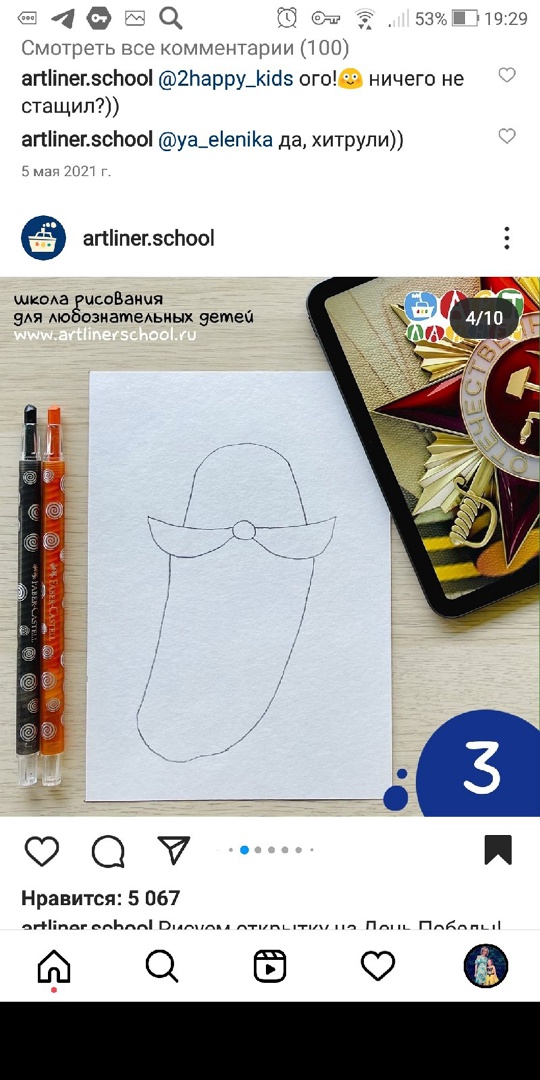 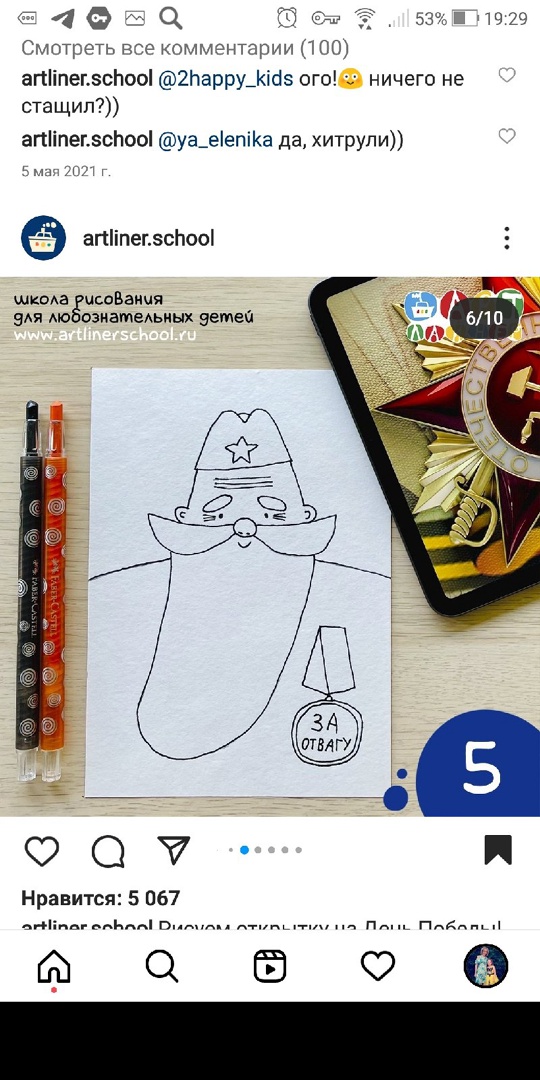 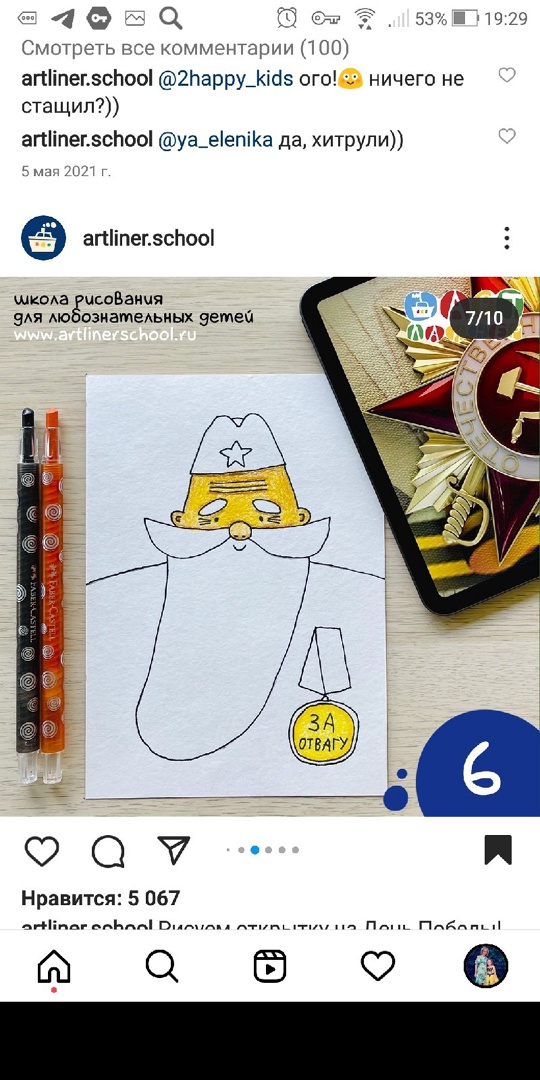 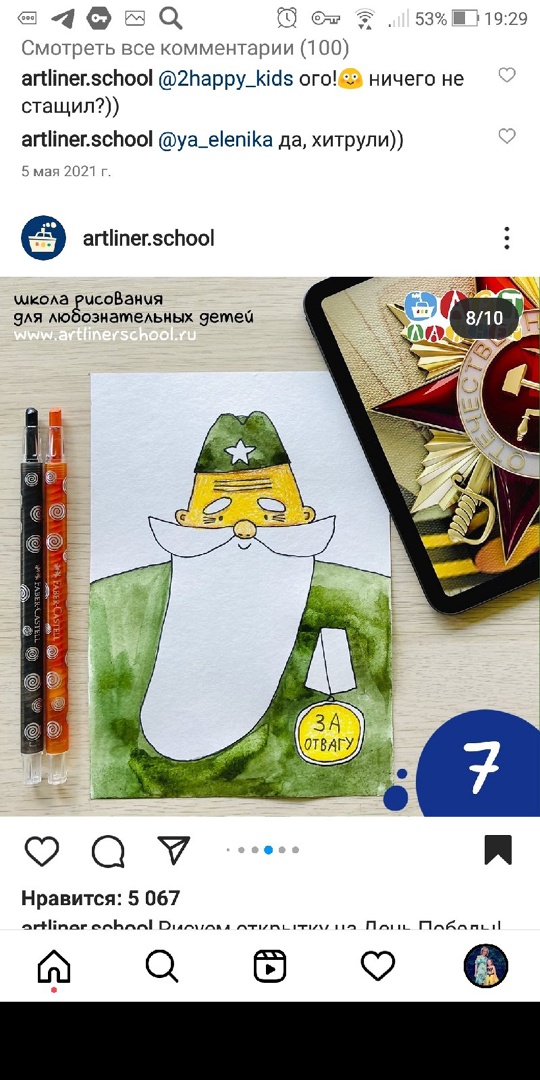 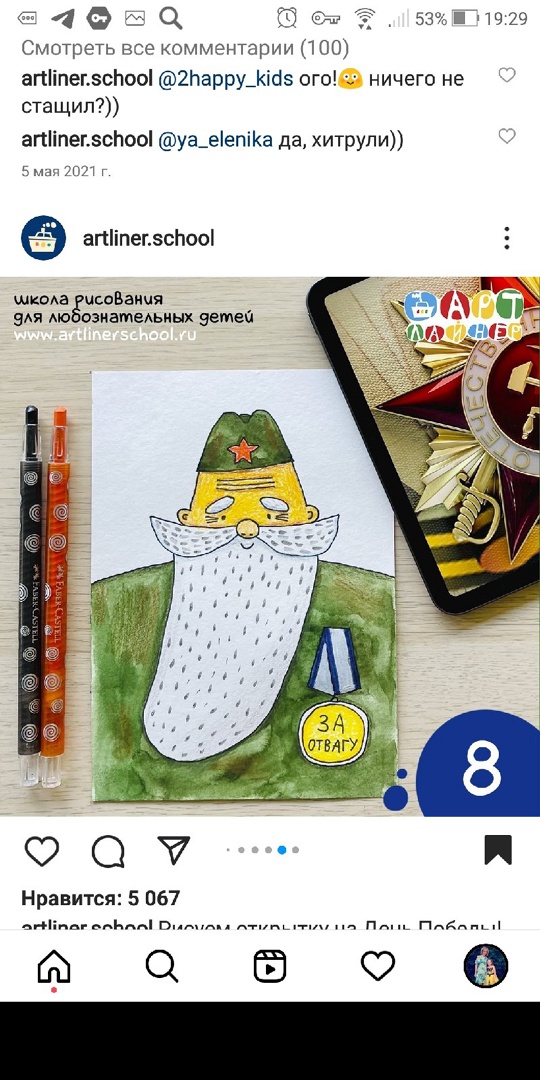 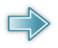 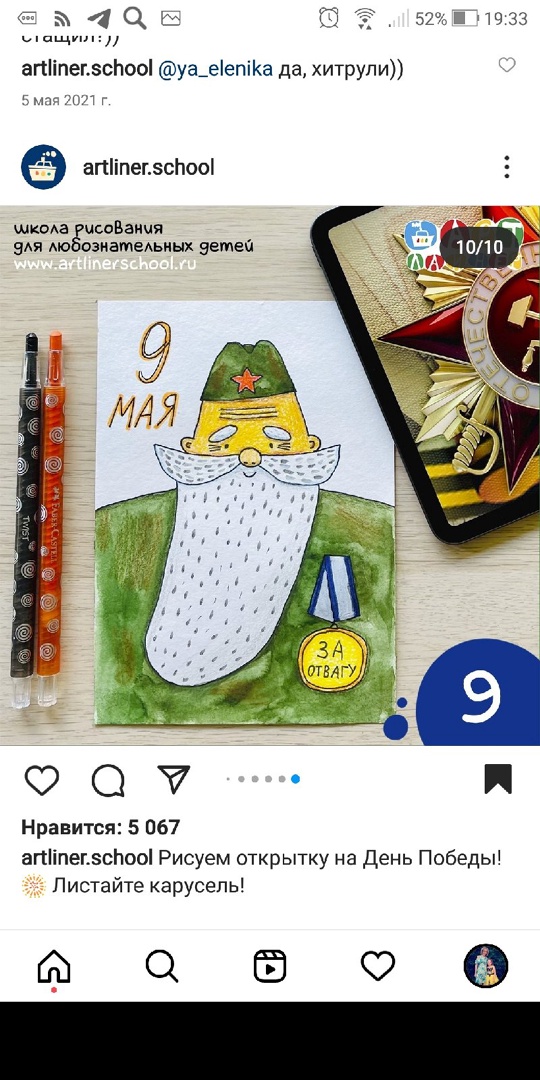 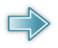 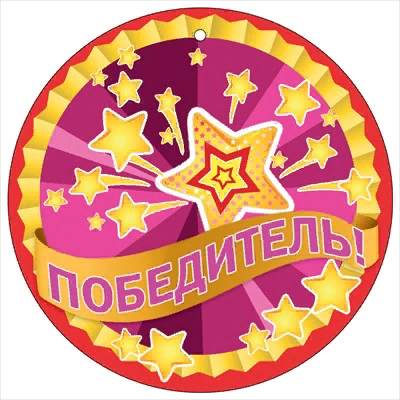 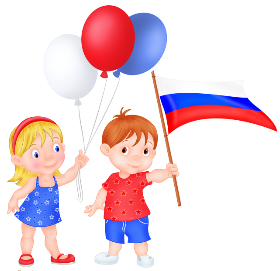 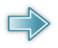